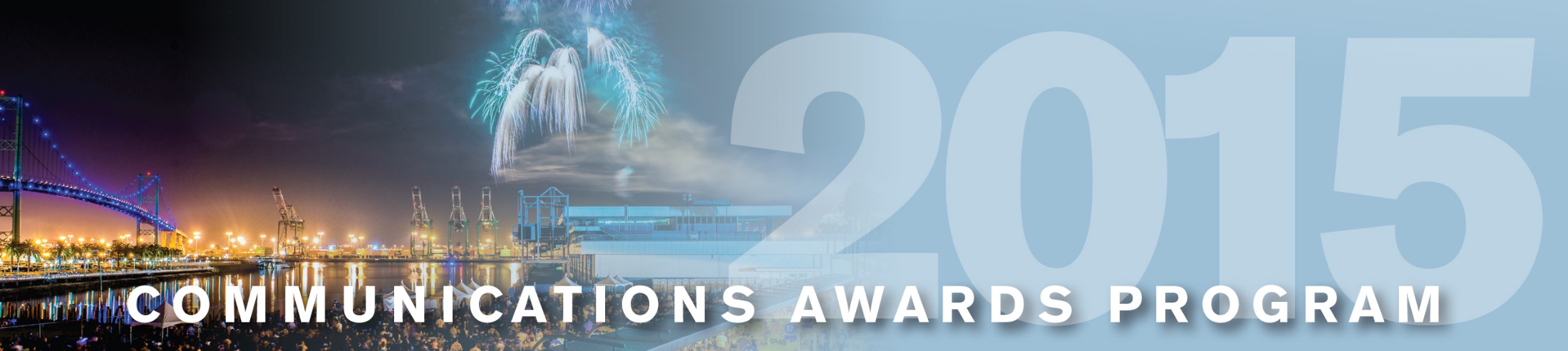 Port of 
New Orleans
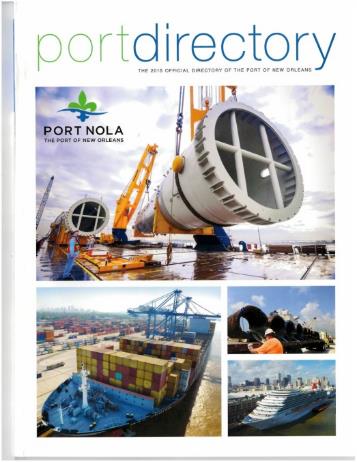 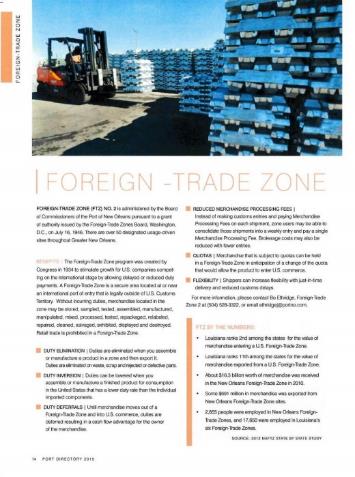 Official Directory of the Port of New Orleans 2015
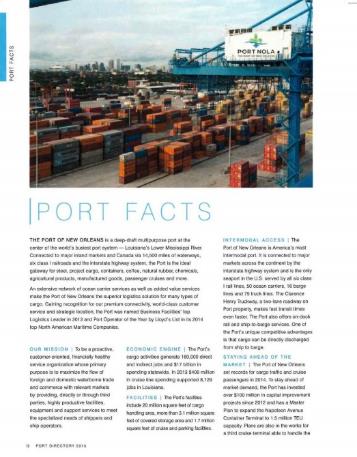 Directories/Handbooks
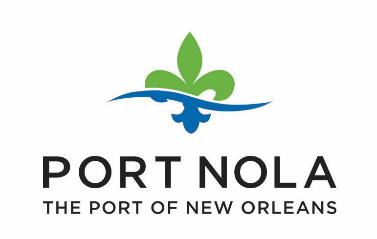 Use this area for logo
(delete text box before placing logo)